СОВЕРШЕНСТВОВАНИЕ ДЕСТЕЛЬНОСТИГАЗОТРАНСПОРТНЫХ ОБЩЕСТВПО НАПРАВЛЕНИЮ ЭКСПЛУАТАЦИИ ГРСПЕРСПЕКТИВЫ И ЗАДАЧИ
С.В. СКРЫННИКОВ
ЗАМЕСТИТЕЛЬ НАЧАЛЬНИКА ДЕПАРТАМЕНТА 308
Ежегодная научно-практическая конференция 
«Газораспределительные станции и системы газоснабжения»
ГРС ПАО «Газпром»
Парк газораспределительных станций составляет 4227 объектов
Наибольшее количество объектов находится в Центральном регионе
Ежегодная научно-практическая конференция 
«Газораспределительные станции и системы газоснабжения»
Основные задачи дочерних
Газотранспортных Обществ
1
2
3
Ежегодная научно-практическая конференция 
«Газораспределительные станции и системы газоснабжения»
1. Программа совершенствованияи оптимизации ПХД на 2017 – 2019 годы
Ежегодная научно-практическая конференция 
«Газораспределительные станции и системы газоснабжения»
1. Программа совершенствованияи оптимизации ПХД на 2017 – 2019 годы
ДО силами ИТЦ
ДО подрядным способом
КР хозспособом
КР подрядным способом
Ежегодная научно-практическая конференция 
«Газораспределительные станции и системы газоснабжения»
1. Программа совершенствованияи оптимизации ПХД на 2017 – 2019 годы
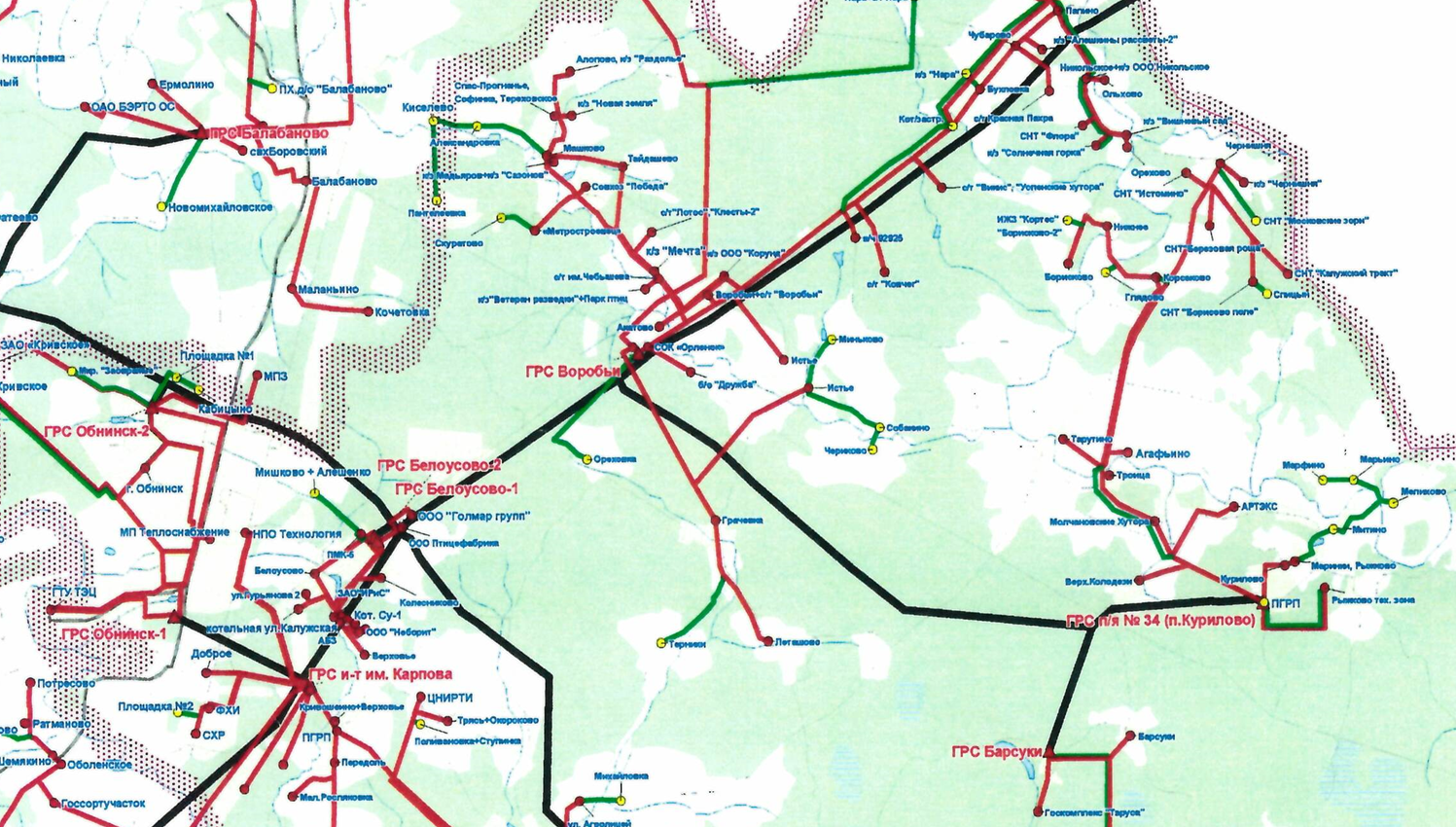 ГРС Воробьи
Реконструкция ГРС Белоусово-1 составляет               126 млн. рублей.

Реконструкция ГРС и-т им. Карпова составляет 202 млн. рублей.

Строительство распределительного газопровода составляет 48 млн. рублей.

Суммарная оптимизация затрат
может составить  280 млн. рублей.
ГРС Белоусово-1
ГРС Карпово
Ежегодная научно-практическая конференция 
«Газораспределительные станции и системы газоснабжения»
49%
14%
30%
7%
1. Программа совершенствованияи оптимизации ПХД на 2017 – 2019 годы
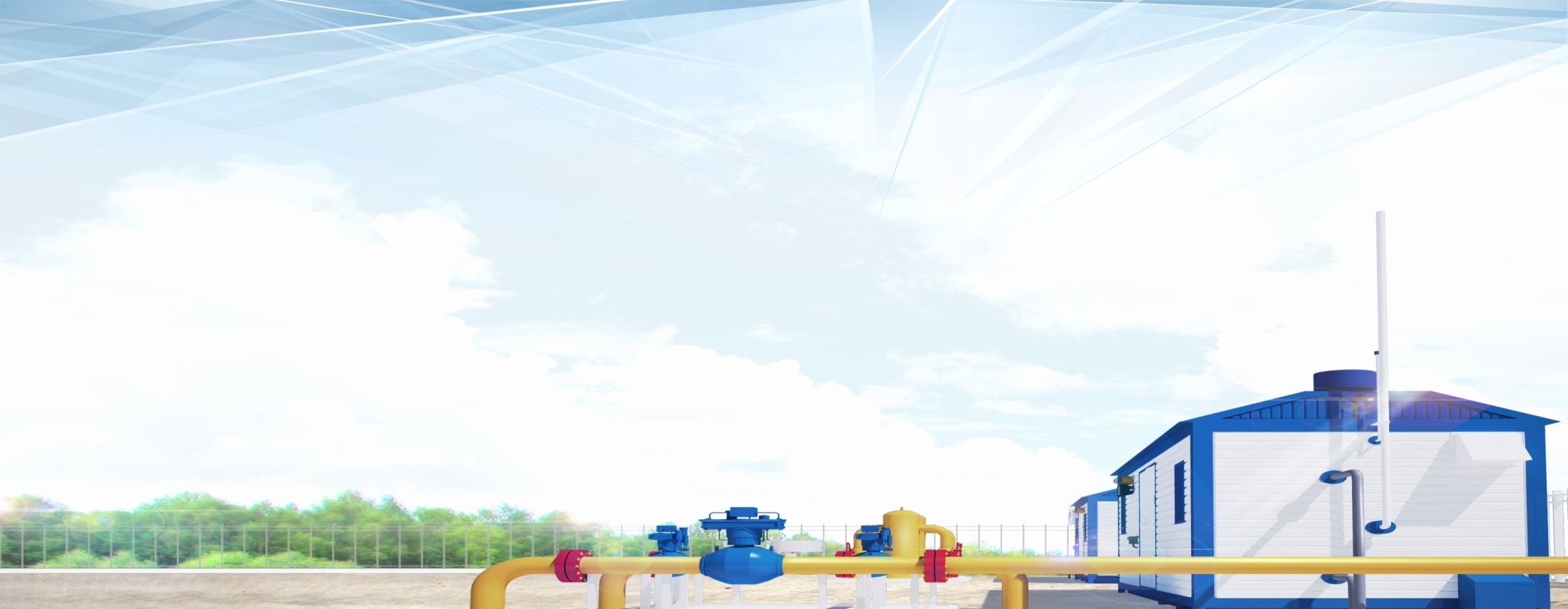 ЦЕНТРАЛИЗОВАННАЯ
ВАХТЕННАЯ
ВСЕГО
4227
ПЕРИОДИЧЕСКАЯ
НАДОМНАЯ
Ежегодная научно-практическая конференция 
«Газораспределительные станции и системы газоснабжения»
2. Программа внедрения ТДУ для выработки
СПГ и электроэнергии на ГРС
Программа по внедрению турбодетандерных установок на ГРСот 23.06.2016 РД №03-42
Ежегодная научно-практическая конференция 
«Газораспределительные станции и системы газоснабжения»
2. Программа внедрения ТДУдля выработки электроэнергии на ГРС
Передовые дочерние общества по внедрению ТДУ
Ежегодная научно-практическая конференция 
«Газораспределительные станции и системы газоснабжения»
2. Программа внедрения ТДУдля выработки СПГ на ГРС
14
45
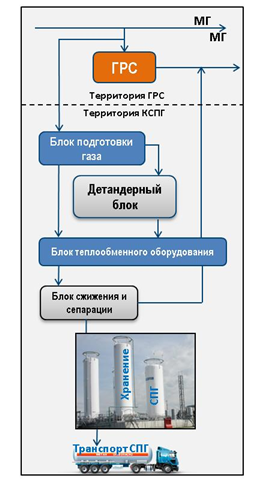 =
дочерних обществ
ГРС
Ежегодная научно-практическая конференция 
«Газораспределительные станции и системы газоснабжения»
3. Синхронизация развития объектов газотранспортных и газораспределительных систем
1
2
Ежегодная научно-практическая конференция 
«Газораспределительные станции и системы газоснабжения»
3. Синхронизация развития объектов газотранспортных и газораспределительных систем
Департамент (В.А. Михаленко) считает предпочтительным
Ежегодная научно-практическая конференция 
«Газораспределительные станции и системы газоснабжения»
3. Синхронизация развития объектов газотранспортных и газораспределительных систем
Обеспечение технической возможности присоединения новых потребителей газа
Ежегодная научно-практическая конференция 
«Газораспределительные станции и системы газоснабжения»
3. Синхронизация развития объектов газотранспортных и газораспределительных систем
Департамент (В.А. Михаленко) предлагает
Ежегодная научно-практическая конференция 
«Газораспределительные станции и системы газоснабжения»
БЛАГОДАРЮ ЗА ВНИМАНИЕ
С.В. СКРЫННИКОВ
ЗАМЕСТИТЕЛЬ НАЧАЛЬНИКА ДЕПАРТАМЕНТА 308